Пояснительная записка
Презентация составлена к уроку Русский язык во 2 классе по теме: Мягкий знак на конце слова.                                                                  
Конспект и презентация  урока для детей с ограниченными возможностями здоровья (с интеллектуальными нарушениями)                  
Учебник Русский язык. 2 класс. Якубовская Э.В., Павлова Н.В., М. Просвещение, 2014. 	                                                                     
Разработка предполагает изучение новой темы с учащимися всего класса.                                                                            
Презентация включает 12 слайдов. Смена слайдов по  щелчку мыши. 
(Слайды расписаны  на поле для заметок.)
[Speaker Notes: Слайд № 1– Пояснительная записка.
Слайд № 2– Титульный слайд.
Слайд № 3– Солнышко приветствует детей. Настрой детей на активную работу.
Слайд № 4– Упражнение на внимание.
Слайд № 5-  Тема и задачи урока.
Слайд № 6– Пальчиковая гимнастика.
Слайд № 7– Чистописание буквы Ь (мягкий знак)
Слайд № 8-  Про букву Ь (мягкий знак) 
Слайд № 9 – Дифференциация слов, названия предметов на картине.
Слайд № 10 – Сравнение количества букв в словах: шест и шесть. 
Слайд № 11 – Речевая зарядка.
Слайд № 12 – Работа с учебником.
Слайд № 13 – Работа со словами на доске и в тетрадях. Самостоятельная работа.
Слайд № 14 – Работа с предложениями. (Устно)
Слайд № 15– Проверка задания. На слайде заложены анимации для поочередной проверки предложений.
Слайд № 16 – Итог урока. Оценка за работу. Домашнее задание.
Слайд № 17 – Похвала за хорошую работу. На слайде заложены анимациы для поощрение детей.]
Государственное бюджетное образовательное учреждение Республики Тыва  «Специальная общеобразовательная школа №10 для детей с ОВЗ»
Урок письма и развитие речи во 2 классе на тему:Мягкий знак на конце слова
 
Учитель начальных классов:
Кунгаа Роза Адар-ооловна


г. Кызыл
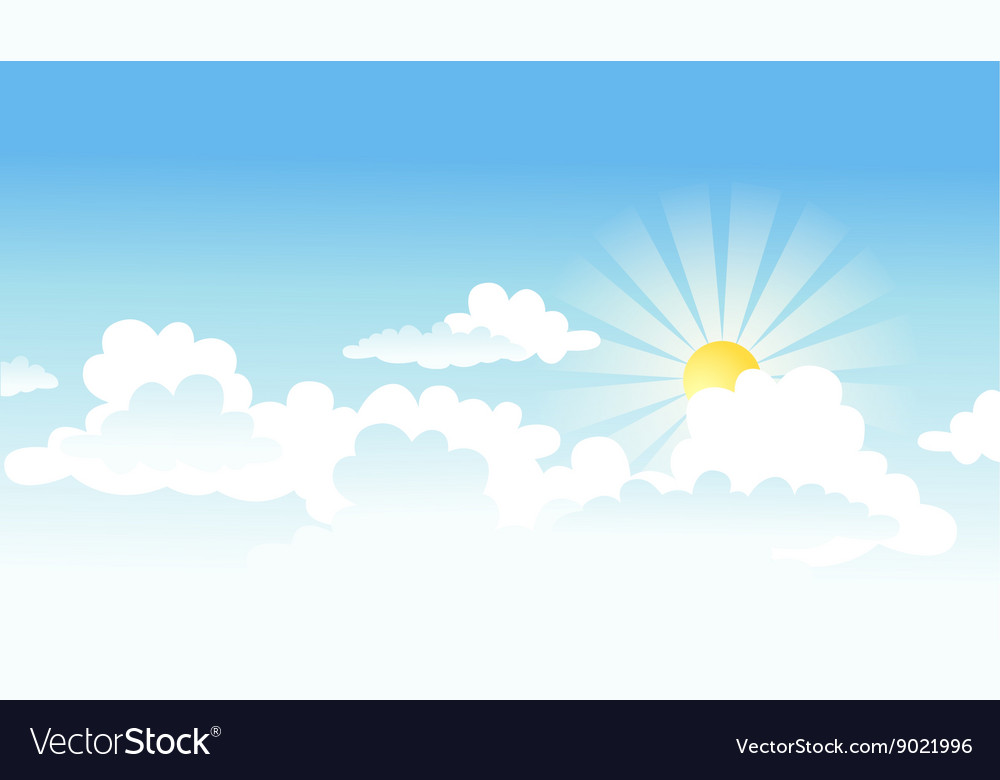 [Speaker Notes: 1. Организационная часть. Стихотворение.
Давайте, поздороваемся с новым днём. 
Здравствуй, солнце золотое!
Здравствуй, небо голубое! 
Здравствуй, вольный ветерок! 
Здравствуй, маленький дубок! 
Мы живём в одном краю – 
Всех я вас приветствую!
- Нас приветствует солнышко и дарит нам свои лучики добра. 
- Давайте и мы улыбнёмся, подарим друг другу прекрасное настроение. И дружно начнём наш урок.]
НХРС
[Speaker Notes: 2.Тема и задачи урока. 1) Упражнение на внимание.  
-Ребята, посмотрите, сколько и какие буквы видите. 
- А внизу отражение этих букв. Внимательно посмотрите и скажите, совпадает ли отражение каждой букве?]
Ьмягкий знак
[Speaker Notes: 2)   Мягкий знак – хитрый знак,  
      Не назвать его никак.
      Он не произносится,
      Но в слово часто просится. 
- Сегодня мы будем изучать мягкий знак (ь) на конце слова.  
Нам предстоит выполнить задания, чтобы  научиться правильно и аккуратно писать новые слова с мягким знаком.]
Пальчиковая гимнастика
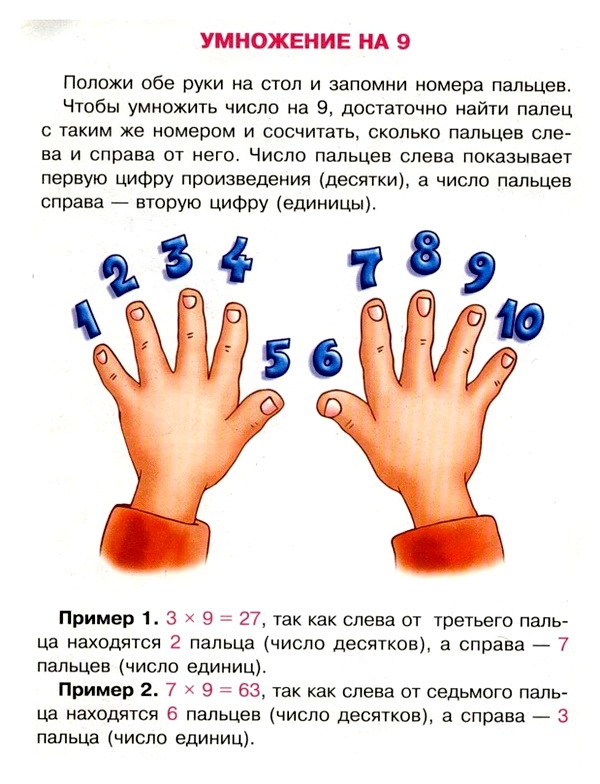 [Speaker Notes: Пальчиковая гимнастика.
- Прежде чем начать работать в тетради, выполним гимнастику для пальцев. 
        Пальчики 
Будем пальчики считать.
Раз, два, три, четыре, пять (Поочередно пригибать пальцы)
Раз, два, три, четыре, пять (Поочередно пригибать пальцы)
Все такие нужные,  (Широко расставить в стороны сразу двух рук)
Крепкие и дружные. (Сжимать и разжимать сразу двух рук)
Пять и ещё пять, (Широко расставить пальцы правой, затем левой руки)
Вместе ровно десять. (Сжимать и разжимать пальцы обеих рук)]
Ь
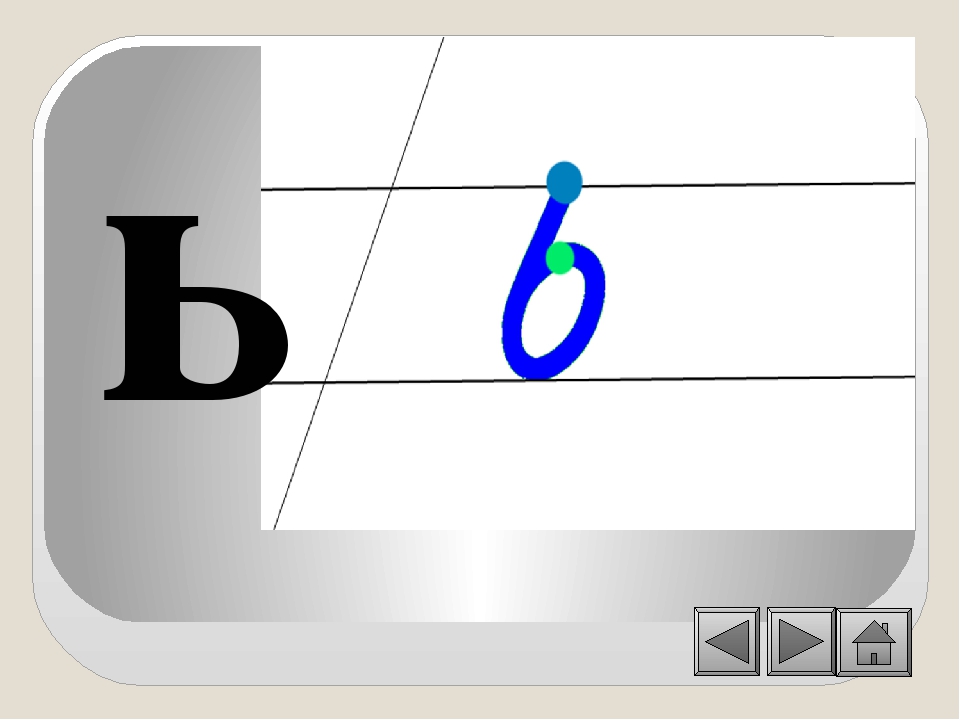 [Speaker Notes: Актуализация опорных знаний.
Чистописание.
Открываем рабочие тетради. Вспомним правила.
- Запишите число и название дня недели. 
- Угадайте, о какой букве говорится так:
                               Мягкий голос,
                               Мягкий шаг,
                               Это буква … (ь)
  - Сегодня мы повторим правильное написание буквы мягкий знак (ь). 
  - Посмотрите, как правильно писать. Пишу на рабочей строке маленькую наклонную палочку с закруглением вправо, 
на  середине строки довожу до овала.
- Напишите мягкий знак пальчиком в воздухе, затем на парте.
- Теперь правильно, аккуратно пропишем мягкий знак на строчке.
 – Обведите в кружок самую удачную и красивую букву, написанную вами.]
Шест                  Шесть
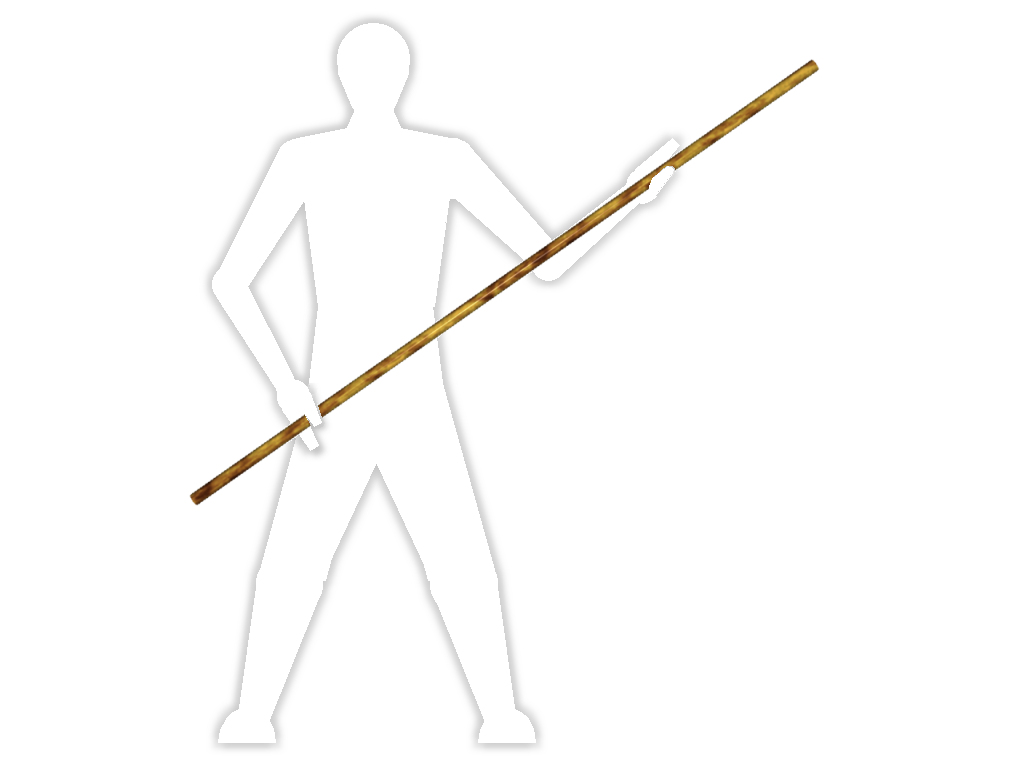 6
[Speaker Notes: 4. Работа по теме урока. 1) Дифференциация слов, названия предметов на картинах. 
– Посмотрите картинки и прочитайте слова. 
– Что обозначает слово “шест”?
– Шест – это длинная палка.
– Что обозначает слово “шесть”?
– Шесть – это цифра и число.]
Буква ь звука не обозначает,  а показывает мягкость  согласного стоящего перед ним.
[Speaker Notes: - Ребята, скажите, что вы знаете о мягком знаке? 
- Мягкий знак звука не обозначает, а  указывает на мягкость предшествующего согласного звука.]
Сравни:Шест   – 4 буквыШесть – 5 букв
[Speaker Notes: – Сравните слова, сколько букв в слове “шест”? А в слове “шесть”?  
– Почему в слове “шест” меньше букв?
- Прочитайте хором слово шест, как произносится звук [т]?
- Прочитайте хором слово шесть, как произносится звук [т']?
– Какая буква в слове показывает, что согласный [т']  нужно произносить мягко?
Вывод: в слове шест звук [т] звучит твердо, а в слове шесть – звук [т'] звучит мягко.  Мягкий знак  показывает, что находящийся перед ним согласный произносится мягко]
Шесть котят есть хотят.
[Speaker Notes: 2) Речевая зарядка.  
- Посмотрите, какие хорошие котята. Вы любите  кошек, собачек и других животных?
- Они братья наши меньшие. Их нельзя обижать, а нужно заботиться о них. Посчитайте, сколько котят?
- Прочитайте предложение. Сколько слов в предложении?
- В каких словах есть на конце мягкий знак?
- Как нужно произносить согласный звук [т'] перед мягким знаком?
- Вместе хором правильно, чётко проговариваем  предложение.]
Работа с учебником
1) Упражнение 1 на с. 84





                         
                 2) Читаем правила на с. 84
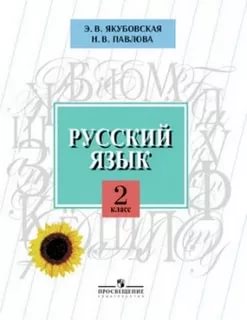 [Speaker Notes: 3) Работа с учебником. 
а) – Посмотрите на картинки, назовите каждый предмет и чётко повторите последний звук в слове. (с. 84)
- Как  произносится конечный согласный в каждом слове?
Лось, сирень, кровать, дверь, руль.
б)  Упражнение 1 Списывание слов в тетради и подчёркивание мягкий согласный вместе с мягким знаком (ь) двумя чертами. 
- Какая буква помогает на письме мягким согласным в конце слова?  
(Проверка выполненной работы)
в) - Читаем правило в учебнике. (с.84)
Зарядка (Дети выполняют упражнения проговаривая.)
Мы устали сидеть!
На зарядку встанем дружно.
Потянемся влево и вправо
Раз, два, три четыре. 
Наклоны  влево и вправо 
Пять, шесть, семь, восемь.
И вперёд все ровно,
Девять, десять.
Вот и сделали зарядку.]
хорь
хор
уголь
ел
угол
ель
мель
мел
мел
мель
[Speaker Notes: Работа со словами.
1)Прочитайте слова на доске.  
Мел, ель, хор, мель, угол, ел, хорь, уголь
2) Разделите слова на две группы и запишите в тетради парами по образцу:  мел              мель (Ученики на доске по очереди делит слова на группы)
Самостоятельная работа  по карточке  для 1-2 группы учащихся:
Зимой … короткий, а … длинная.
 
Работа со словами.
1)Прочитайте слова на доске.  
Мел, ел,  ель, хор, мель, угол, ел, хорь, уголь
2) Разделите слова на две группы и запишите в тетради парами по образцу:  мел              мель]
Дополни предложения.
…   – время года.
(Осен… ,  среда, вечер) 
   …  – время суток.
(Месяц, неделя, день) 
   …  – месяц зимы. 
(Апрел… ,  декабр… ,  июн...)
[Speaker Notes: 3) Работа с предложениями. (Устно)
- Дополни неполные предложения словами. А слова выбрать из предложенных вариантов. 
- Подумайте, какую букву нужно вставить вместо точек.
- Прочитайте неполные предложения:
(Осен… ,  среда, вечер)     … – время года.
(Месяц, неделя, день)  … – время суток.
(Апрел… ,  декабр… ,  июн...)  … – месяц зимы.]
Предложения
Осень – время года.
День – время суток.
Декабрь - месяц зимы.
[Speaker Notes: - Прочитайте дополненное предложение.
- Хором проговариваем предложения.]
Домашнее задание
1-2 группа: упражнение 4 на с. 85

3-4 группа: упражнение 3 на с. 85
[Speaker Notes: Домашнее задание.
1-2 группа: упражнение 4 на с. 85
3-4 группа: упражнение 3 на с. 85]
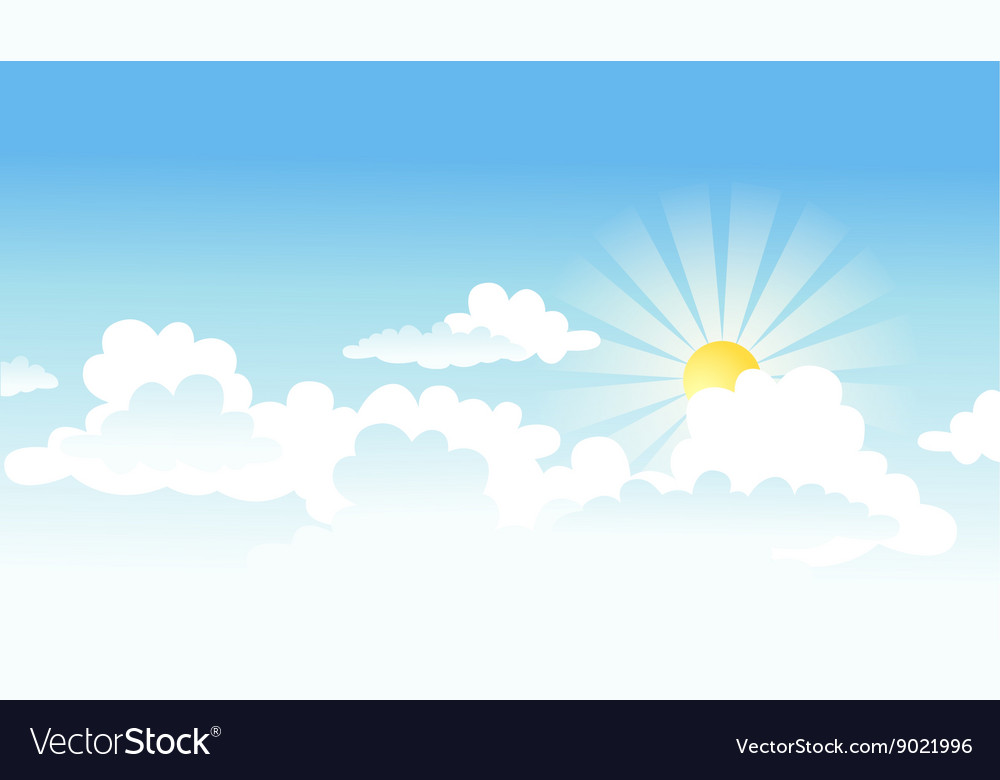 Молодцы, ребята!
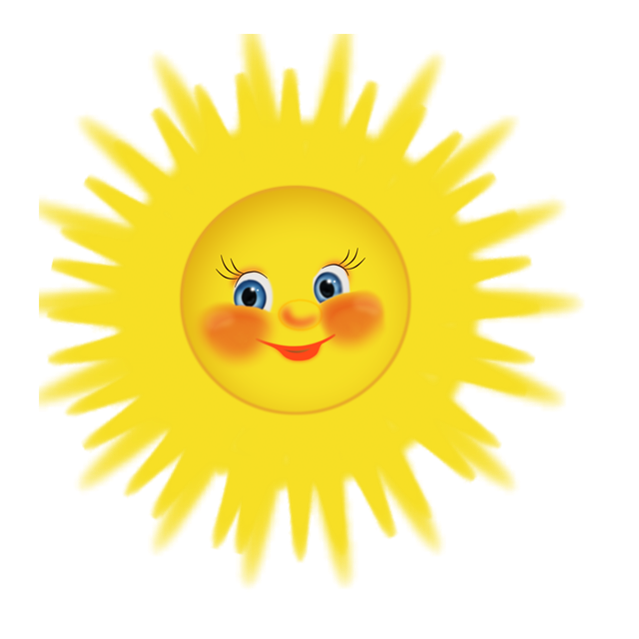 [Speaker Notes: - Хорошо работали. Солнышко “улыбается”. Радуется за вас. Хвалит вас всех, за хорошую работу.
- С хорошим настроением, закончим урок.
- Спасибо за работу, ребята.]